Automatized RF Conditioning Application
Emmanouil Trachanas
Electrical and Computer Engineer
European Spallation Source
Emmanouil.Trachanas@esss.se
Thomas Fay
Control Systems Engineer
European Spallation Source
thomas.fay@esss.se
Lund, Sweden – January 2020
Scope of the project
”Create a EPICS/IOC  application implementing the algorithm for the automatized RF conditioning procedures of  NCL cavities ”
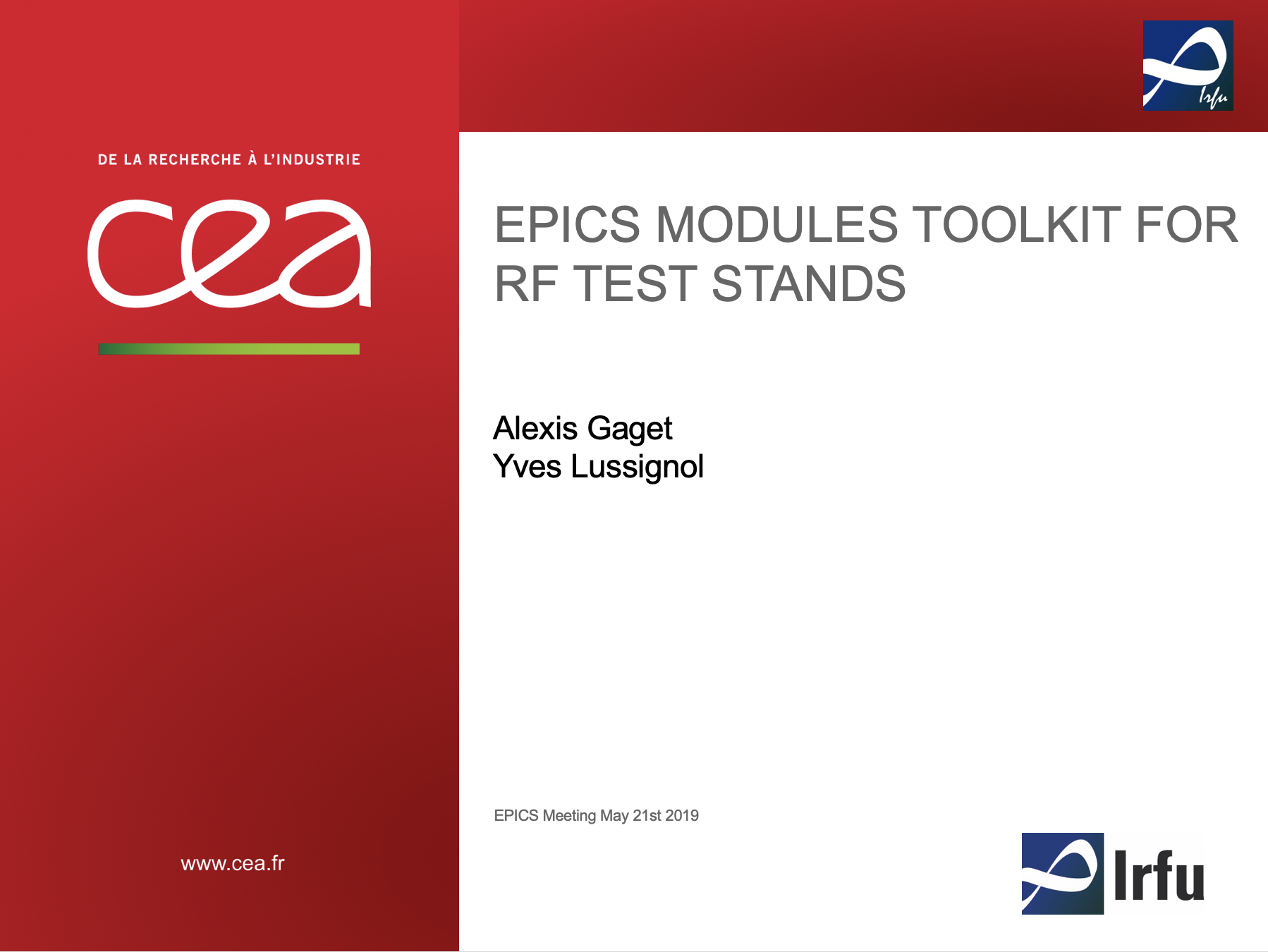 Grateful to Alexis Gaget 
and other colleagues for the
base code and assistance during
integration
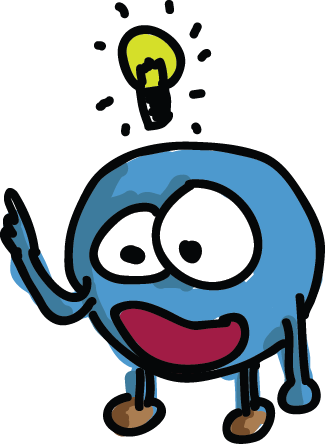 Text here
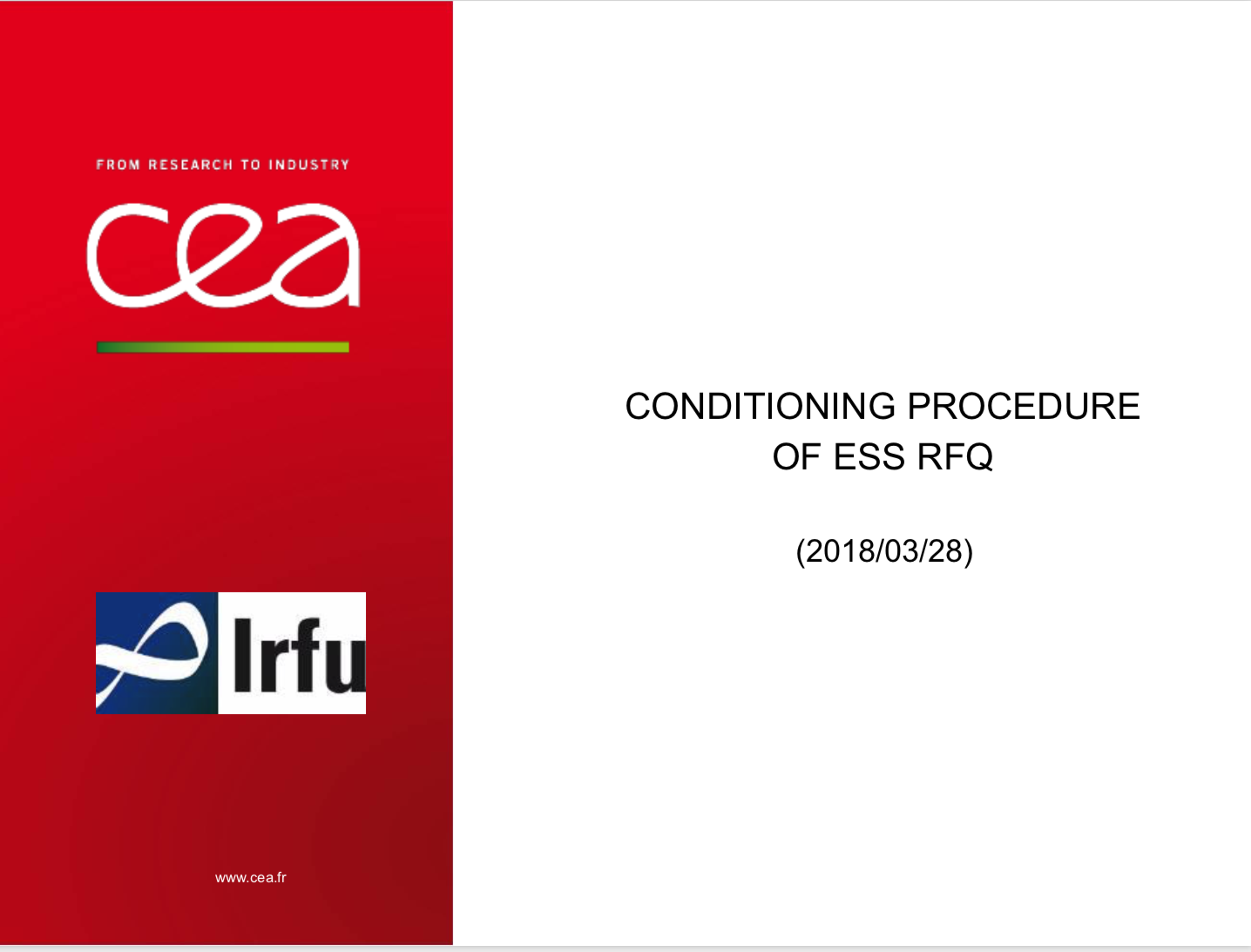 Emmanouil.Trachanas@esss.se
January 2020
2
Application Characteristics
Algorithm Implemented on SNL
Code integration and Modification 
EPICS modules provided by CEA
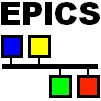 OPI created on BOY editor of CS studio
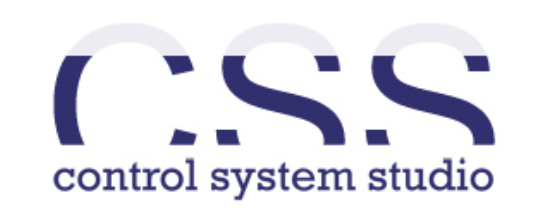 One centralized menu with 2 tabs  
  Configurable Cycle
Threshold Input
Work with Interlock IOC
Generalized module for flexibility
The application sets the klystron power and its parameters and reads PVs as response and clasifies possible errors with severity (Minor-Major-Critical)
Depending on the fault, power stays the same or decreases. In case of critical fault RF LPS shuts power down until  fault is corrected.
Emmanoui.Trachanas@esss.se
January 2020
3
IOC Architecture
.db file 
System – Software interface
snl Algorithm
PVs
Critical Fault
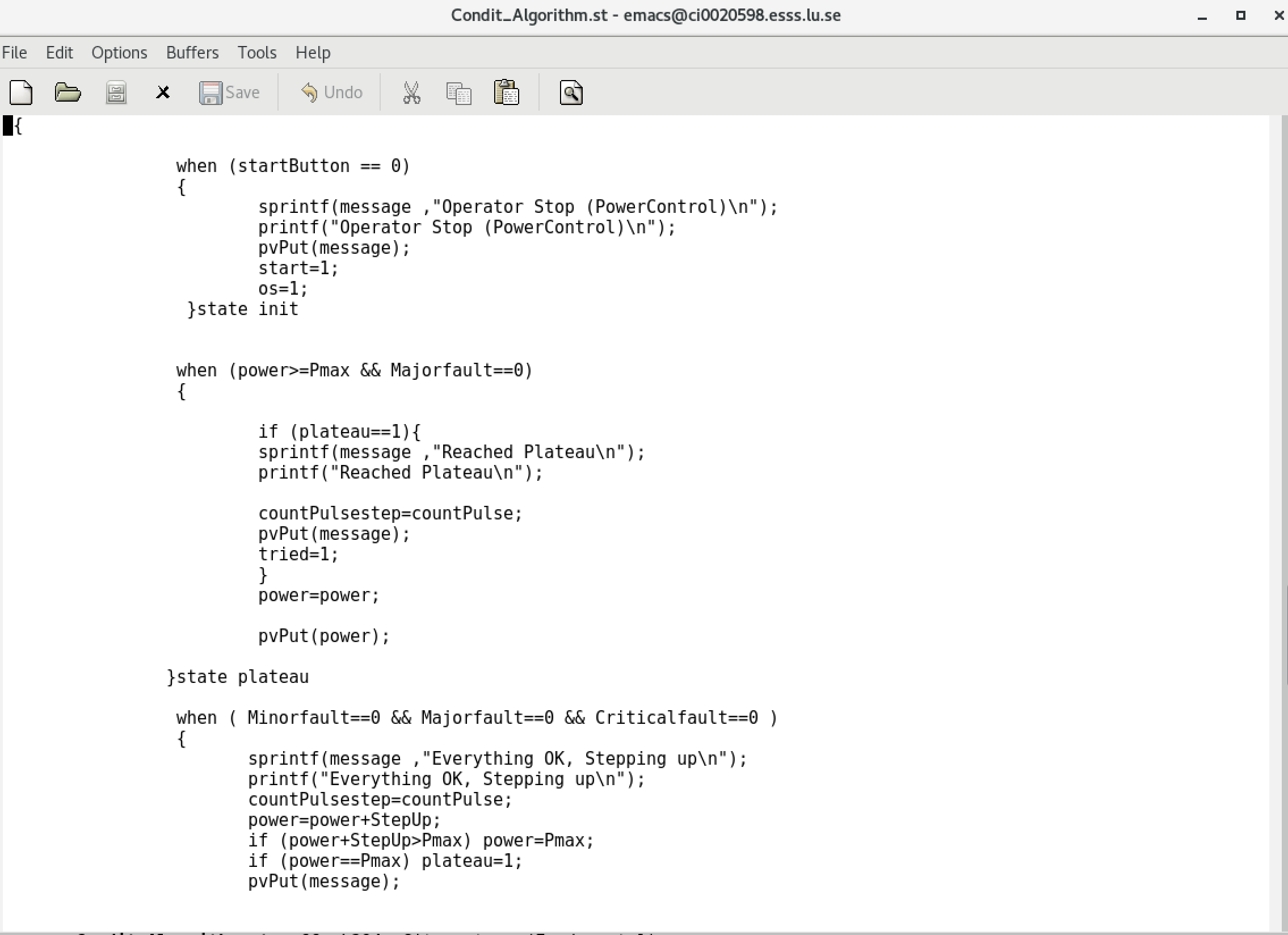 Vacuum
Thermocouples
Elctron Pick-Ups
Arc-Detectors
RF -bi-directional Couplers
Pick Ups
Major Fault
Minor Fault
Power to Klystron
Emmanouil.Trachanas@esss.se
January 2020
4
Conditioning Method
We define the pulse width vector  W= [wmin ,w2, w3, ..... wmax ] .Each  wi    constitutes  a cycle and a power vector P= [Pmin , P2, P3 .... Pmax ] is assigned to each cycle.  Each value of the power vector is assigned to the klystron (for a number of pulses )  and the readback of vacuum and RF interlocks is checked . Depending if there is an interlock or not power is set accordingly.
Before  reaching the next cycle Pmax is assigned for a  given amount of time (plateau)
RF Control System
Vacuum Control System
Emmanouil.Trachanas@esss.se
January 2020
5
Algorithm Flowchart
Emmanouil.Trachanas@esss.se
January 2020
6
Example
Critical fault 
-(readback from temperature sensors)  RF System Shuts of the RF power
Major fault 
Vacuum level passed 2st threshold
- Power Decreases
vacuum
Hard Threshold (upper)
(RF is shut down)
Hard Threshold (lower)
(RF shutdown limit)
Soft Threshold (upper)
(Power Decreases)
Soft Threshold (down)
(Power Stable)
Minor fault 
Vacuum level passed 1st threshold
- Power kept on same level.
Power
Power Floor
Time
Emmanouil.Trachanas@esss.se
January 2020
7
Application Menu (1/3)
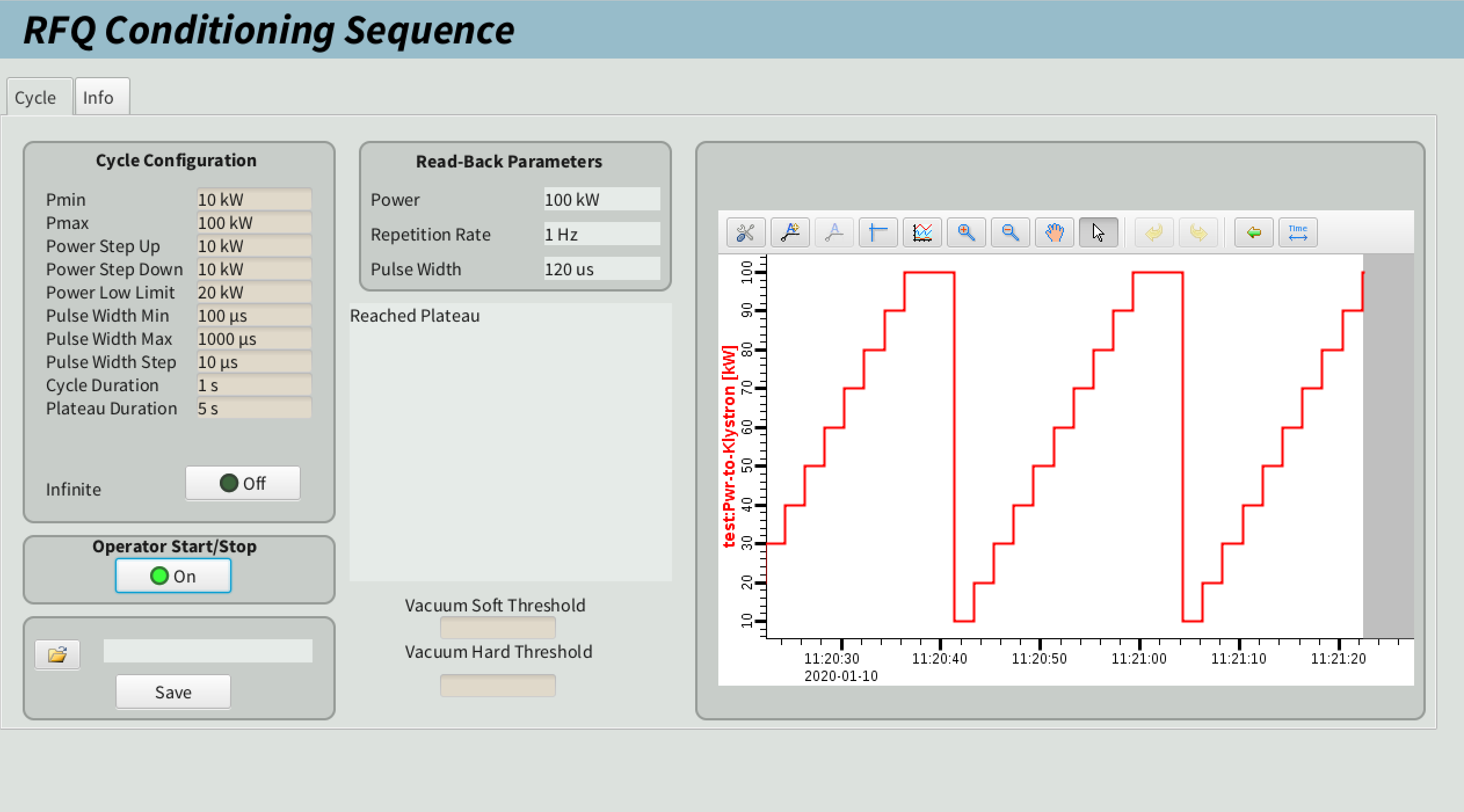 Read-out Klystron Power 
Temperature and vacuum 
Signal Interlock,
RF power configuration
Plots
Execution
Save a Screenshot
Emmanouil.Trachanas@esss.se
January 2020
8
8
Application Menu (2/2)
Emmanouil.Trachanas@esss.se
January 2020
9
Testing EPICS module
Testing OPI running 
in parallel with Conditioning application
for local testing
Simulates an RF pulse and injects 
faults
Emmanouil.Trachanas@esss.se
January 2020
10
Status And Future Steps
Design of OPI -DONE
Algorithm  Integrated
Set-up mock up functional environment.

Local Tests for algorithm verification
Manual and Documentation On going 

Integrated Tests (Test stand 2 as a first step)
List of PVs from Control Systems
Creation of Generic module
Milestone I
Milestone II
Milestone III
Emmanouil.Trachanas@esss.se
January 2020
11
Back Up Slide
Emmanouil.Trachanas@esss.se
January 2020
12